Scope of integration
For new contracts and renewals, most of the fields will be automatically populated into DDM via API.
For endorsement, including terminations, it is the responsibility of DDM contract administrator to manually process the endorsement.
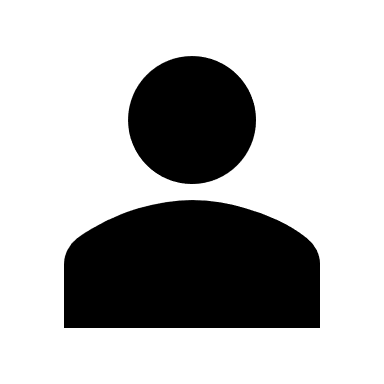 DDM contract administrator processes DCOM endorsement in DDM.
[Speaker Notes: Jamie]
Outline of DCOM/DDM integration fields
[Speaker Notes: Susy]
Outline of DCOM/DDM integration fields
[Speaker Notes: Susy]
Outline of DCOM/DDM integration fields
[Speaker Notes: Susy]